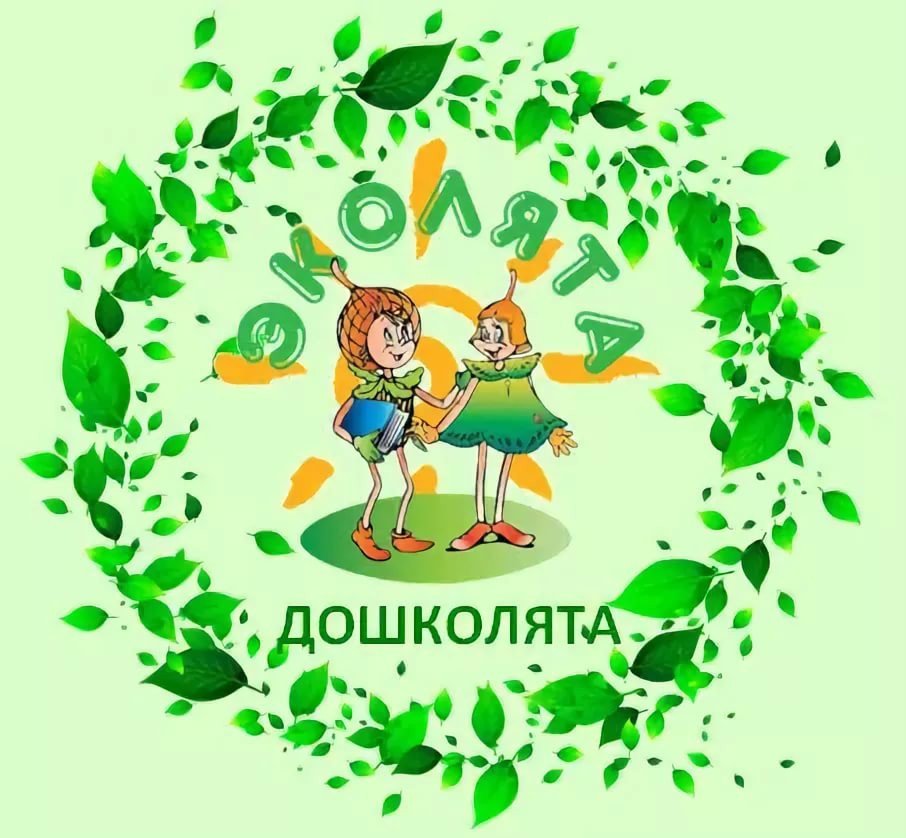 В рамках проекта «Эколята - Дошколята» в нашем МБДОУ «Детский  саду «Буратино»с.п.Мекен-Юртовское » были проведены следующие мероприятия: с ребятами младшей группы была проведена экологическая игра «Посади цветочек в горшочек» с целью закрепления знаний об охране объектов природы, формировать умения устанавливать простейшие связи: изменение условий в окружающей среде (солнце, тепло, влага) приводит к изменению состояния природы.
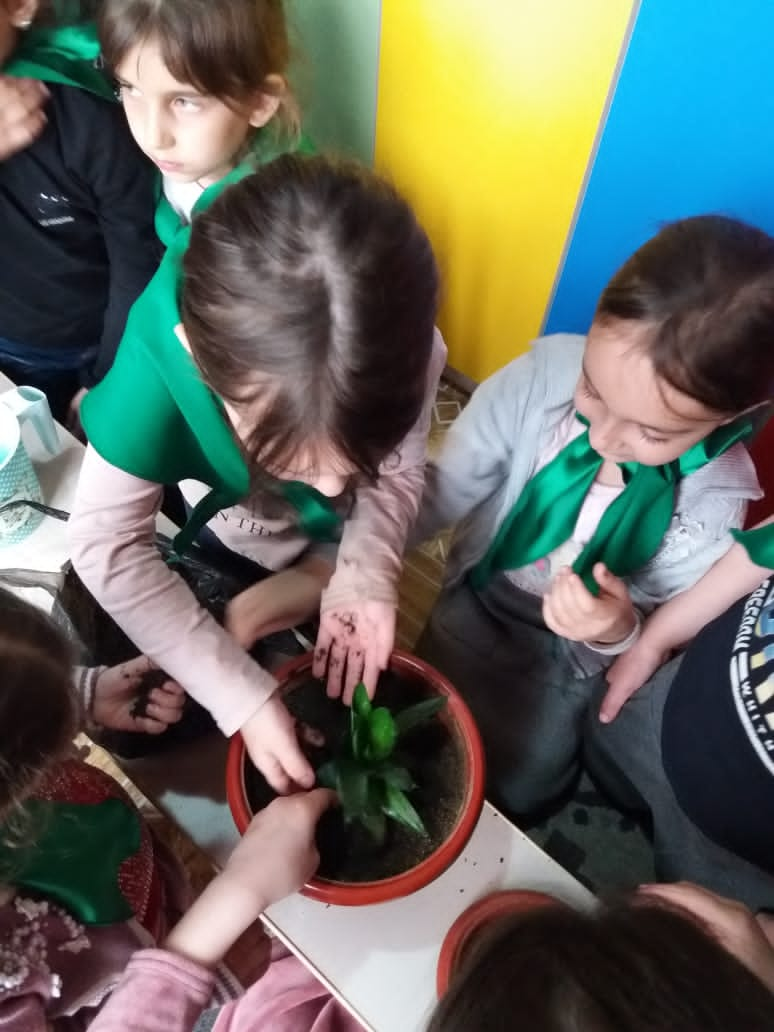 Так же родители старшей группы смастерили скворечник, воспитатели закрепили на площадке детского сада, что бы  воспитать у детей  эмоциональную отзывчивость, любовь к животному миру.
Создали стен газету под названием «Эколята». Дети  собирали мусор  на близлежащей  территории детского сада.  Так же дети старшей и подготовительной группы провели праздничное мероприятие, посвящённое проекту «Эколята-Дошколята»
Дети  собирали мусор  на близлежащей  территории детского сада.  Так же дети старшей и подготовительной группы провели праздничное мероприятие, посвящённое проекту «Эколята-Дошколята»
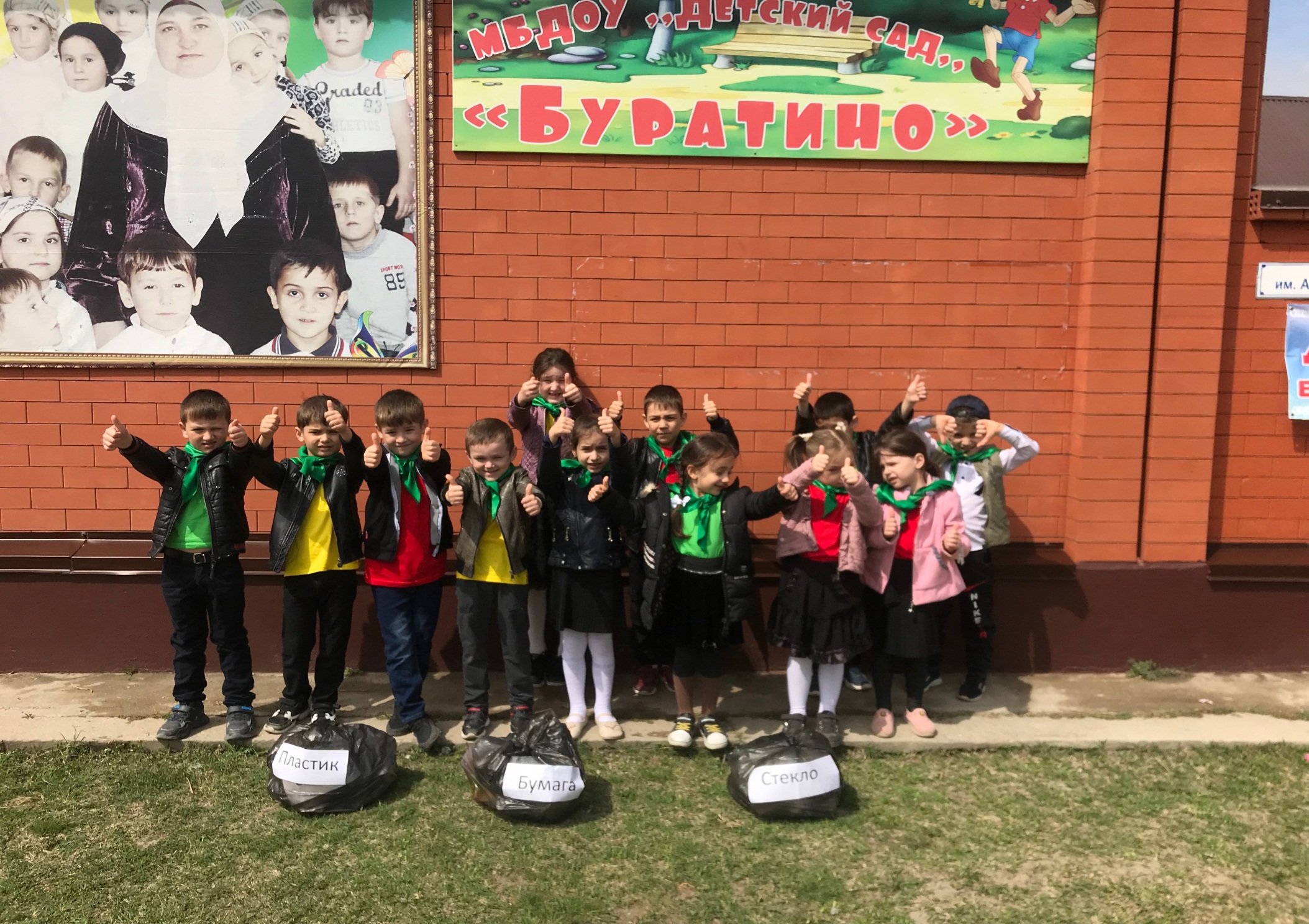 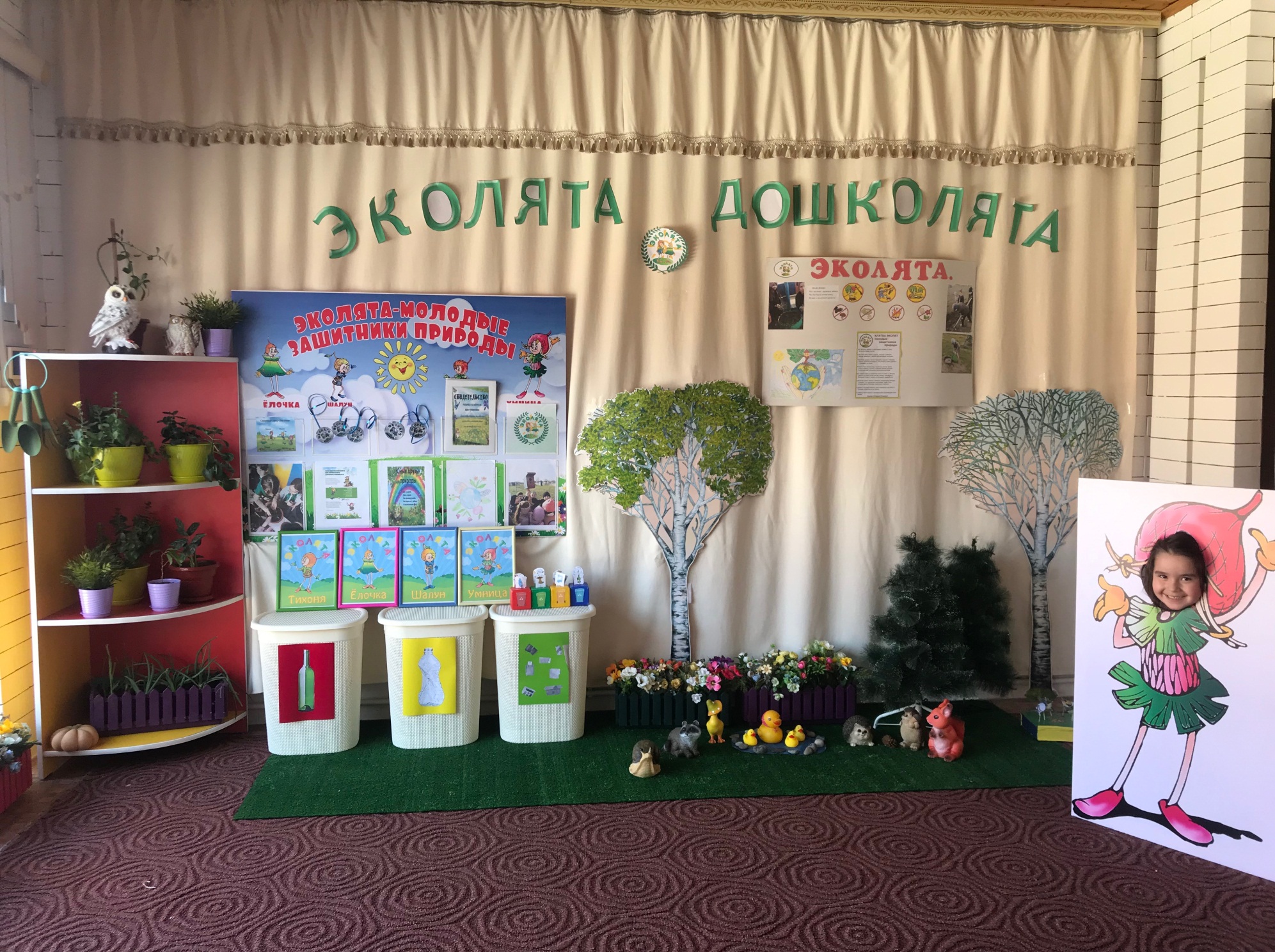 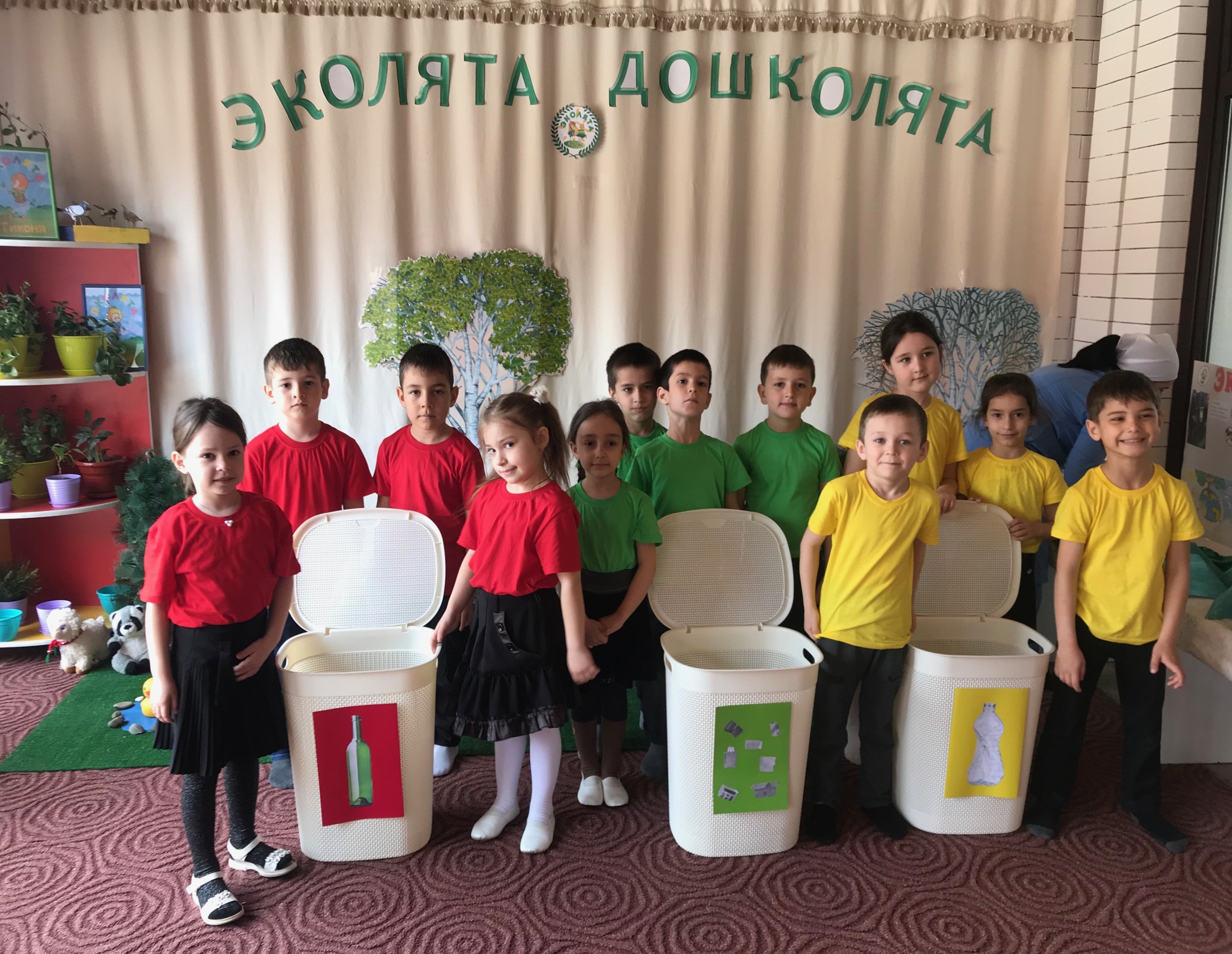